?
Which cow needs your attention?
?
?
?
?
?
Izstrādes vēsture
Herd Navigator prototips izstrādāts un testēts – Pētījumu saimniecībā (150 govis), Aarhus universitātē, Dānijā

No 2006 gada testēts 7 saimniecībās Dānijā (1660 govis)

Nepārtraukti uzlabots balstoties uz rezultātiem no vairāk kā 200 fermām visā pasaulē (<25000 govis)
Herd navigators un Alpro
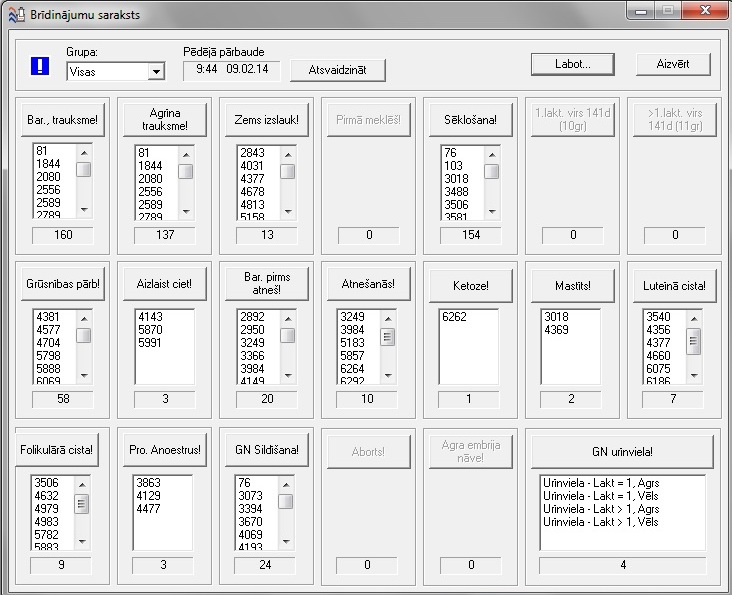 Herd navigators un Delpro
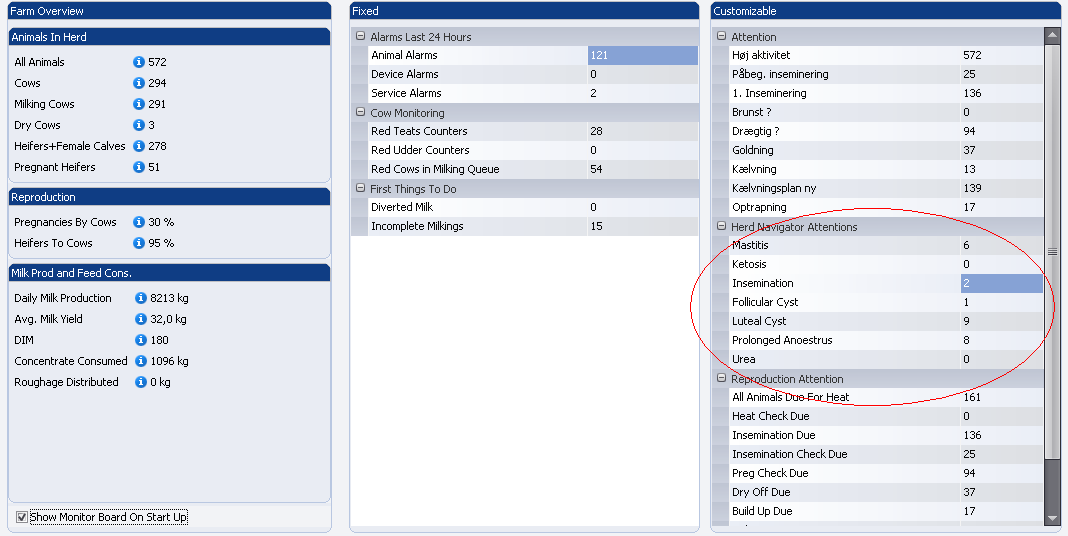 Friggens et al., 2006, Theriogenology, 64, 155
Mastīts
Iekaisuma konstatēšana subklīniskajā fāzē

Ārstēšanas pasākumu novērtēšana

Vesels tesmenis pie govs cietlaišanas
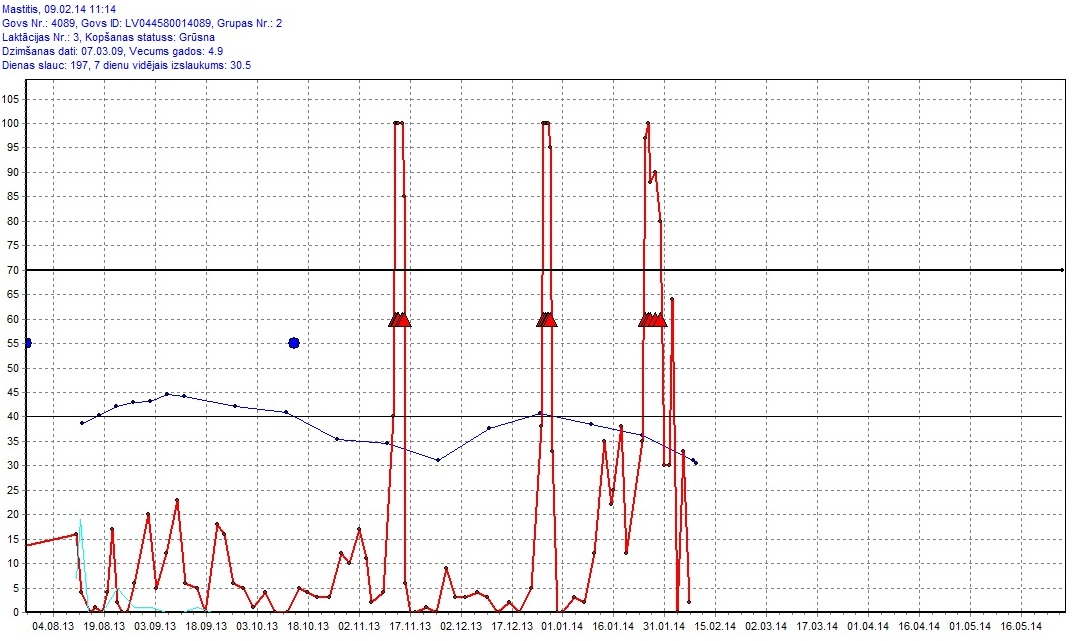 Mastīta saslimšanas trauksmes līmenis
Atnešanās
Sēklošana
Ketozes trauksmes līmenis
Public
Ketozes riska līmenis
Ieguvumi strādājot ar HN
Agra saslimšanas fakta konstatācija
Ārstēšanas pasākumu novērtēšana
Tesmeņa audu saglabāšana
Preču piena saglabāšana no katras govs
Ketoze
Agra saslimšanas fakta konstatācija
Kompleksu ārstēšanas pasākumu uzsākšana
Propilēnglikols
Papildbarība (barības stacijās – individuāla piebarošana)
Ārstēšanas pasākumu novērtēšana
Pirmo laktācijas mēnešu ketozes monitorings
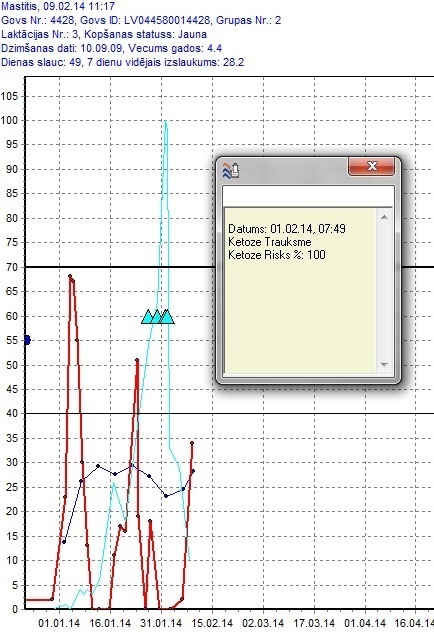 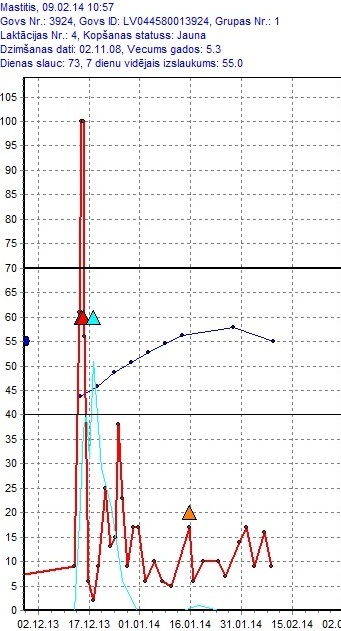 Ieguvumi strādājot ar HN
Ātra ketozes riska konstatācija
Operatīva ketozes novēršanas iespēja
Perorāli (boli, propilēnglikols, melase)
Individuāla barības devu kontrole un korekcija barības stacijās
Pirmsatnešanās, pēcatnešanās un augstražīgo govju barības devas novērtējums
Samazināts risks enerģijas deficītam pie pirmās sēklošanas
Savlaicīga ketozes novēršana palielina preču piena produkciju
Reproduktīvā veselība
“Mūžsenie” jautājumi, kas nekad nav pilnībā atbildēti:
Vai visām govīm šodien ir laba reproduktīvā veselība?
Vai visas govis, kam ir šodien jāmeklējas, meklējas?
Kuras govis šodien meklējas?
Cikos govs izrādīja meklēšanās pazīmes?
Kā govs izrādīja meklēšanos? 
Vai sēklošana netiek veikta par agru/vēlu?
Vai sēklošana bija veiksmīga?
Vai govs ir grūsna?
Vai grūsnā govs šodien ir grūsna?
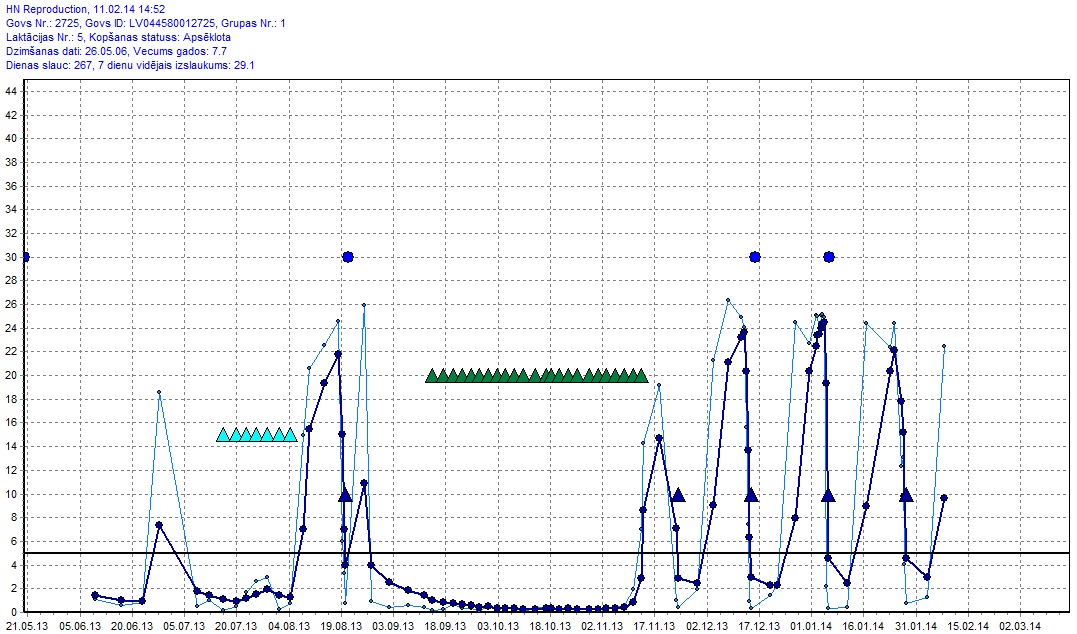 Meklēšanās trauksme
Progesterona līmenis
Paildzināta nemeklēšanās
Ieguvumi strādājot ar HN
Folikulārās cistas (88)
Dzeltenā ķermeņa cistas (91)
Paildzināta nemeklēšanās (13)
Ir redzami visi govju meklēšanās gadījumi (visi)
Ir informācija par govs meklēšanās regularitāti
Ir skaidri zināms meklēšanās un sēklošanas laiks (stundas)
Grūsnības noteikšana 35 dienu laikā
Sistēma uzrāda agrīnas embrionālās nāves gadījumus (8)
Tiek identificēti abortu gadījumi (25)
Urīnvielas mērījumi
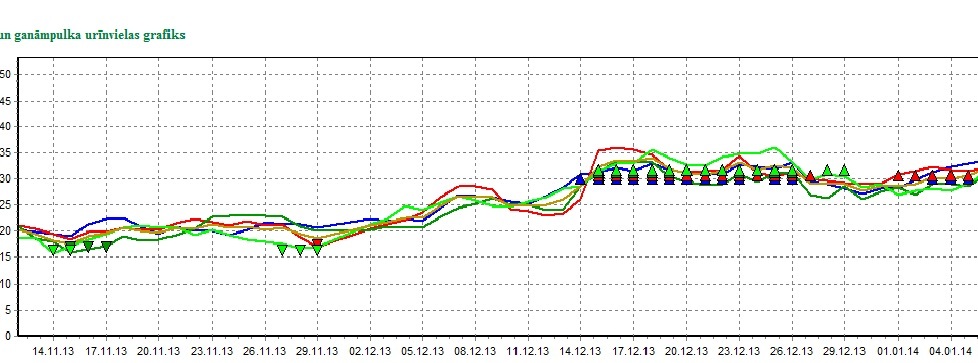 Pārāk augsta urīnviela
Pārāk zema urīnviela
?
Cista
Grūsna
Which cow needs your attention?
?
?
Meklējas
?
Ketoze
ok
?
?
ok
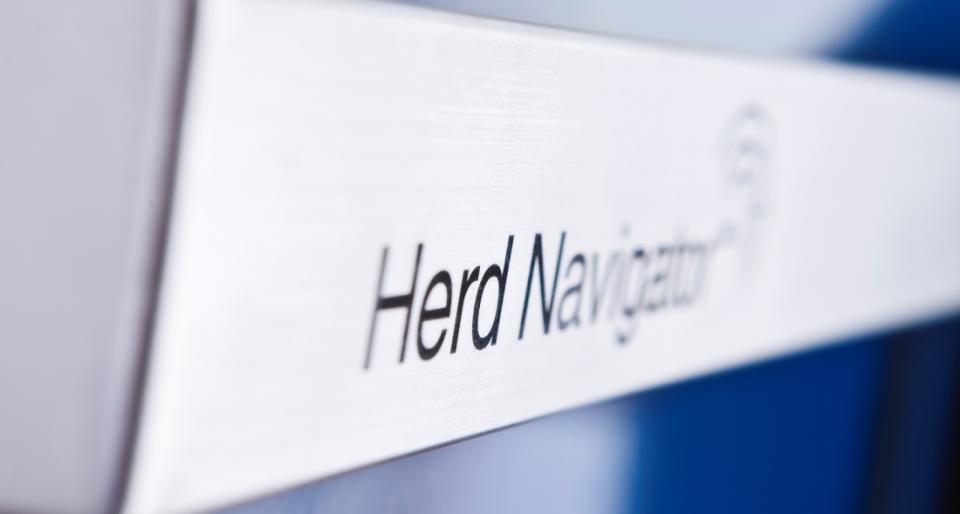